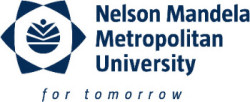 Designing a Mobile Pill Reminder for Elderly Users in South Africa
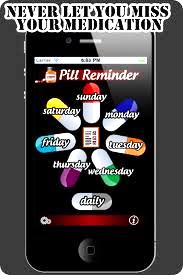 Mr Cainos Mukandatsama
Professor Janet Wesson
Department of Computing Sciences
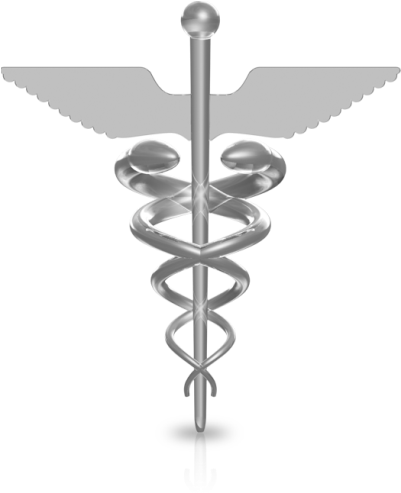 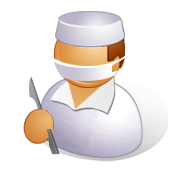 Background
Elderly people are prone to chronic diseases
Intake of many pills everyday:
Correct pills and the right dosage
At prescribed times
Effects of not adhering can be serious
Identification of pills can be problematic
Responsibility on caregivers and family
Pills must not run out unexpectedly
Relevance
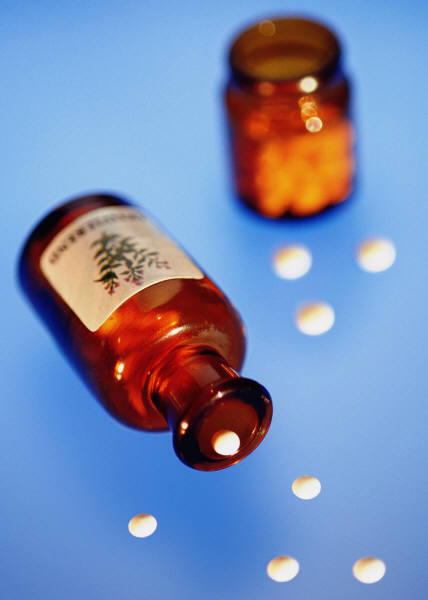 Elderly people requires reminders:
Audio based
Text and Graphic based
Minimum attention on pill takers
Mobile phones are widely used in SA
Running out of pills is not an option
Lack of caregivers
Need for monitoring mechanism
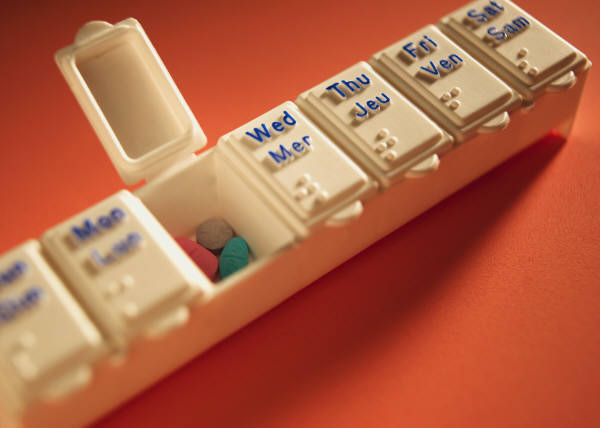 Existing Systems
MedTracker- 7-day drug store pillbox
Connected to a computer (not portable)
Connection is via Bluetooth
Real Time Medication Monitoring
Electronic dispenser and SMS reminder
No assistance in identifying pills
Users were keen adopt the technology
Wedjat -mobile solution 
Runs on Android platform
No action if there is a violation
No visual cues
Functional Requirements
Patients:
Remind the patient to take pills at the prescribed times
Link the patient with caregivers and pharmacies
Provide audio reminders
Give visual cues to help in identifying the pills
Automatically re-order pills 48 hours prior to their depletion
Caregivers:
Use a database to load the prescription
Notify the caregivers of a violation
Add pharmacies and their preferences
Provide a history of how pills were taken
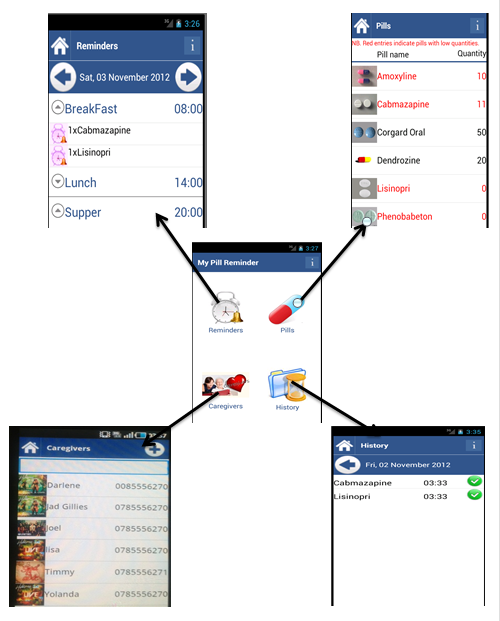 Reminder
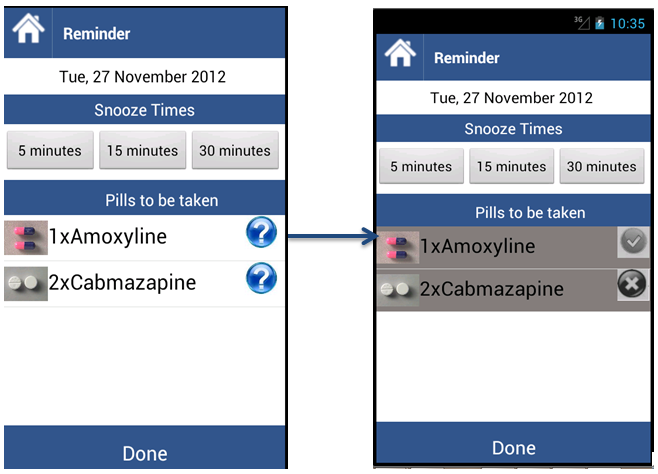 Taking Pills
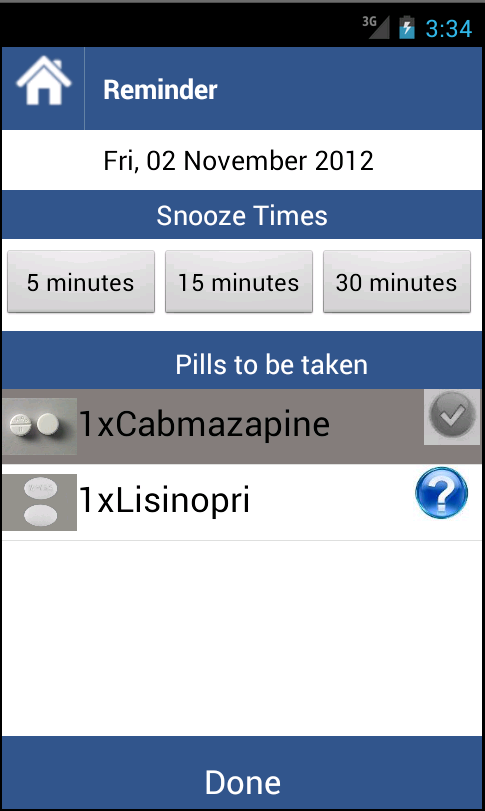 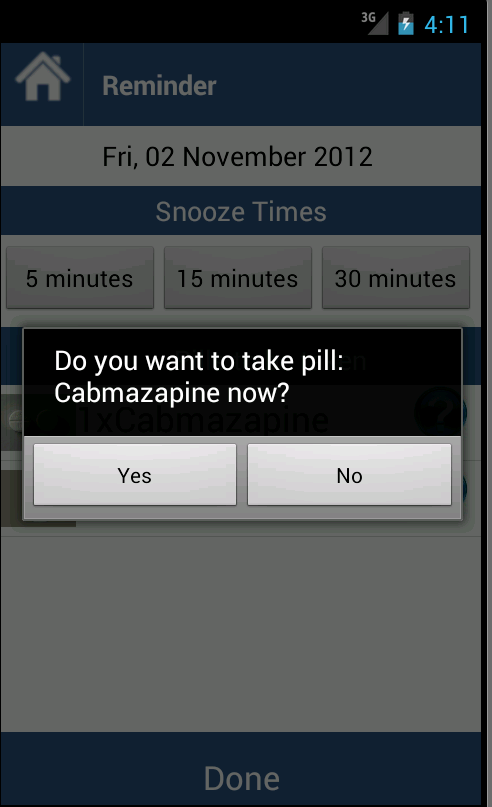 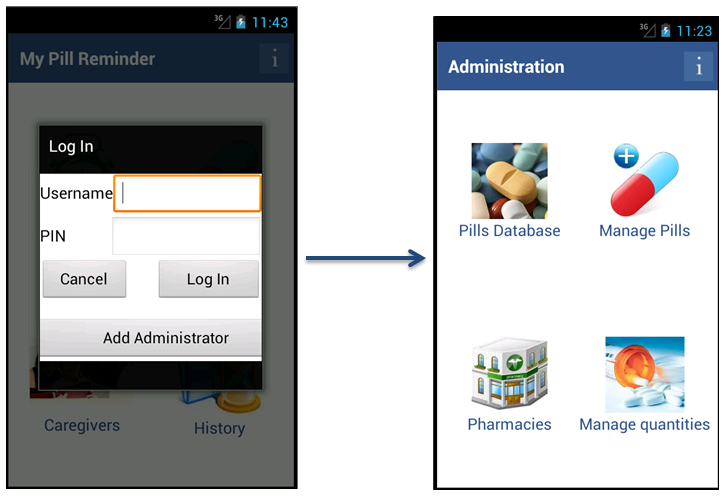 Adding Pills
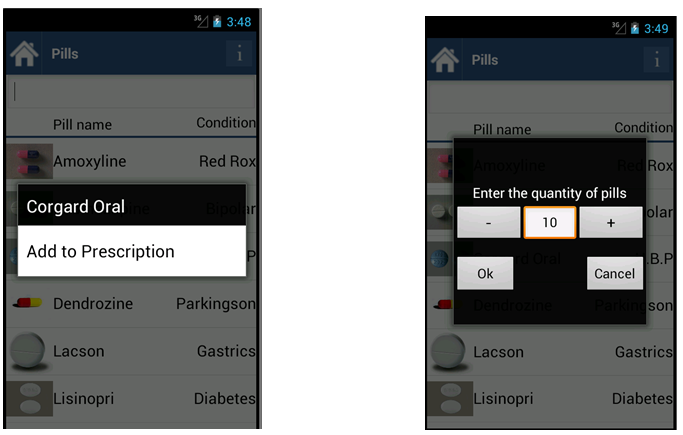 Reordering
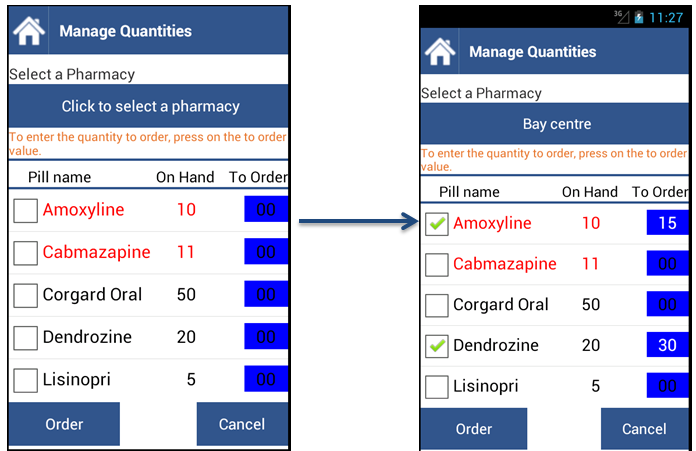 Evaluation
Informal testing:
Done by peers and during weekly meeting
Expert reviews:
Cognitive Walkthrough and Heuristic Evaluation   
User study:
Actual users evaluating the app
Investigated the usability of the app:
User experience
Identified usability issues
Participants (n=18)
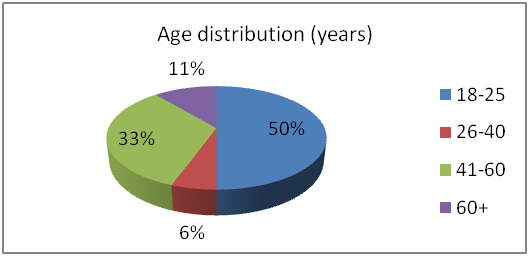 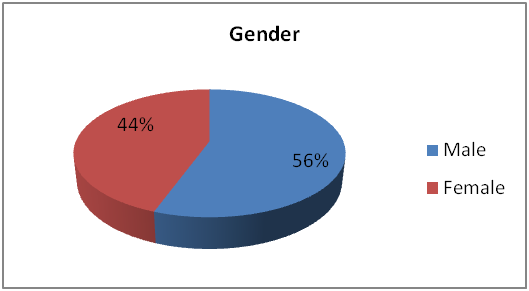 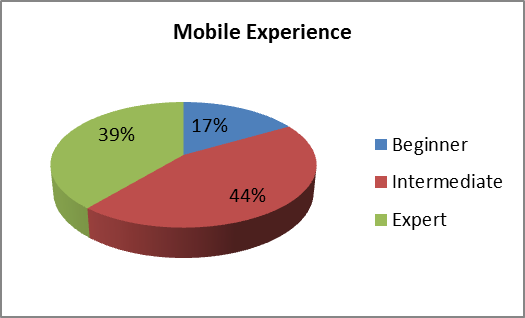 Metrics
Number of errors made by the user during the use of the application
Time taken to complete certain tasks Number of incorrect options selected and other user errors
Number of questions asked requesting help
Whether or not a task was completed correctly.
Method
Samsung Galaxy S 3G mobile phone 
Small demo done at the beginning
Video-recording the participant-device interactions
Think-Aloud Evaluation protocol used
Time on task: stopwatches and videos used
Correct completion: questions used 
Participants allowed to ask questions
PSSUQ questionnaire used:
Get both UX & usability (issues) feedback
Errors
Overall usability
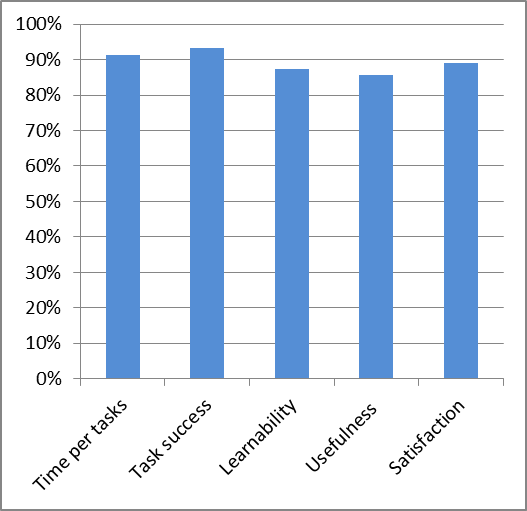 Recommended changes
Usability issues:
Several errors or difficulties in execution.
Suggested changes:
More searching options
Search box always there
Detailed error messages
Label should be visible
Design Implications
Conclusions
Possible benefits of project:
Monitoring mechanism for pill intake
No such application for elderly users in SA
Easy to learn application
Future work:
Client and server system
Conduct field studies
Expand to other platforms
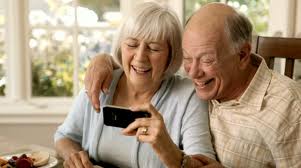 Q & A
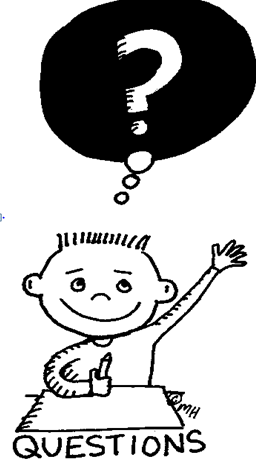 Thank you